Awareness at the NREN, how does SURF  do it?
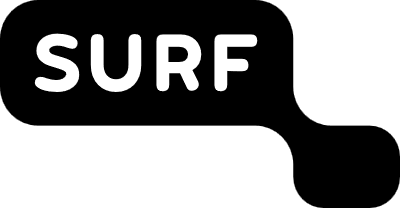 Helma de Boer, SURF
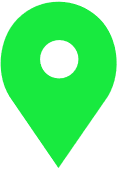 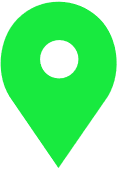 About SURF
Around: 
500 staff
60 IT services
100+ members/institutes
Amsterdam
100+ Members:
Vocational and adult education
Higher education
Universities/scientific education
University medical centres
Research institutes
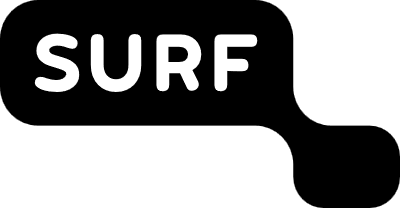 Utrecht
2
The start
The programme was already running 
Reasons: vulnerability, regulations/requirements (ISO 27001), sectoral alignment
Best practises and experience in the field of information security points to the necessity of an awareness programme (it just makes sense)
3
Guideline Security & Privacy
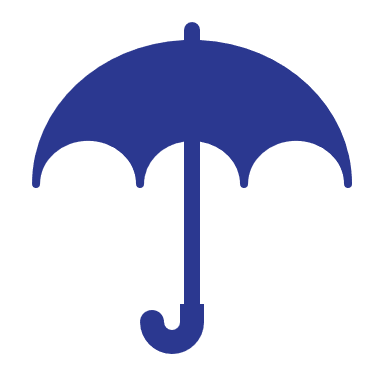 Umbrella approach, clarity, synergy



Separate annual programme customisation by topic clear activities per month
The CISO-team runs the (internal) show:ISO with focus on awareness
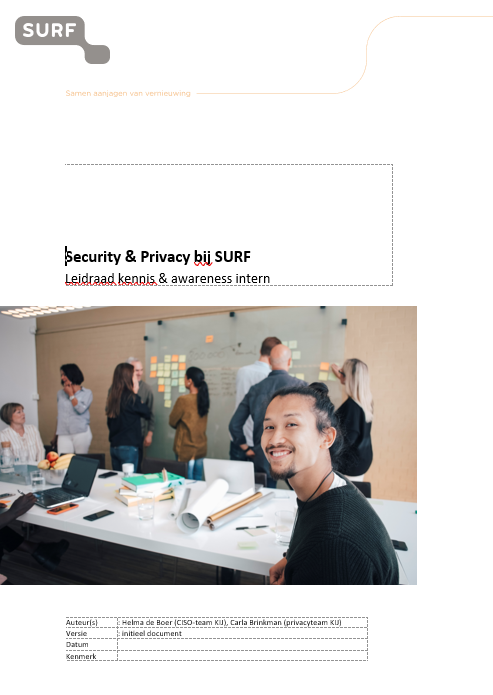 security
privacy
4
[Speaker Notes: Overarching guideline for both security & privacy  same approach, synergy]
Approach
5
[Speaker Notes: In the programme, we use the following principles:

Repetition is important: activities are consistent, there is a steady flow of blogs, workshops, training sessions and other activities throughout the year.
Inform and motivate employees, systematically and regularly, starting at onboarding
Variety: information is conveyed in different ways and there are structurally several contact moments with the different target groups
Reuse information: we build on material already present and developed for members (and vice versa), in cooperation with the Trust & Security Awareness department Positive approach: communicating risks as well as highlighting positive stories: we celebrate successes.
Active: employees are actively informed, know where to find information and take the information proactively.
Transparent: SURF will communicate transparently (where possible) about incidents to its employees and, if necessary, institutions, without downplaying the seriousness of the situation. SURF does not engage in naming and shaming; those involved are informed and counselled;
Responsibility: Managers bear and take responsibility for informing their employees and raising awareness.]
5 target groups & approach
6
[Speaker Notes: In the programme, we use the following principles:

Repetition is important: activities are consistent, there is a steady flow of blogs, workshops, training sessions and other activities throughout the year.
Inform and motivate employees, systematically and regularly, starting at onboarding
Variety: information is conveyed in different ways and there are structurally several contact moments with the different target groups
Reuse information: we build on material already present and developed for members (and vice versa), in cooperation with the Trust & Security Awareness department Positive approach: communicating risks as well as highlighting positive stories: we celebrate successes.
Active: employees are actively informed, know where to find information and take the information proactively.
Transparent: SURF will communicate transparently (where possible) about incidents to its employees and, if necessary, institutions, without downplaying the seriousness of the situation. SURF does not engage in naming and shaming; those involved are informed and counselled;
Responsibility: Managers bear and take responsibility for informing their employees and raising awareness.]
Building blocks
No phishing simulations
7
Main challenges: it is a lot!
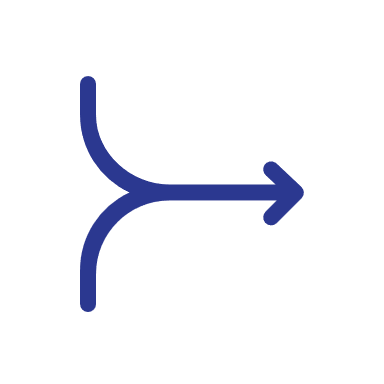 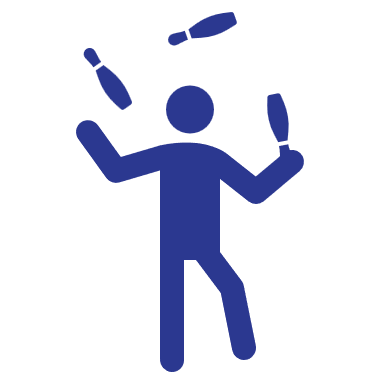 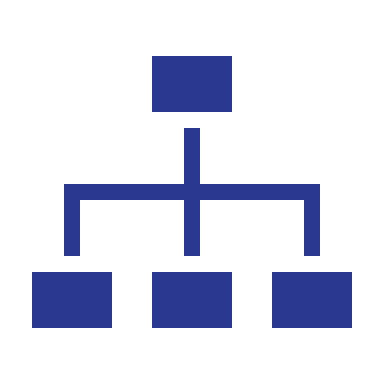 8
Future
Intranet space perfection
SURF Academy = Fundamentals
A consistent toolbox with a variaty of specific learning options
Timely approved annual programme
Co-creation
9
Questions?
helma.deboer@surf.nl
10